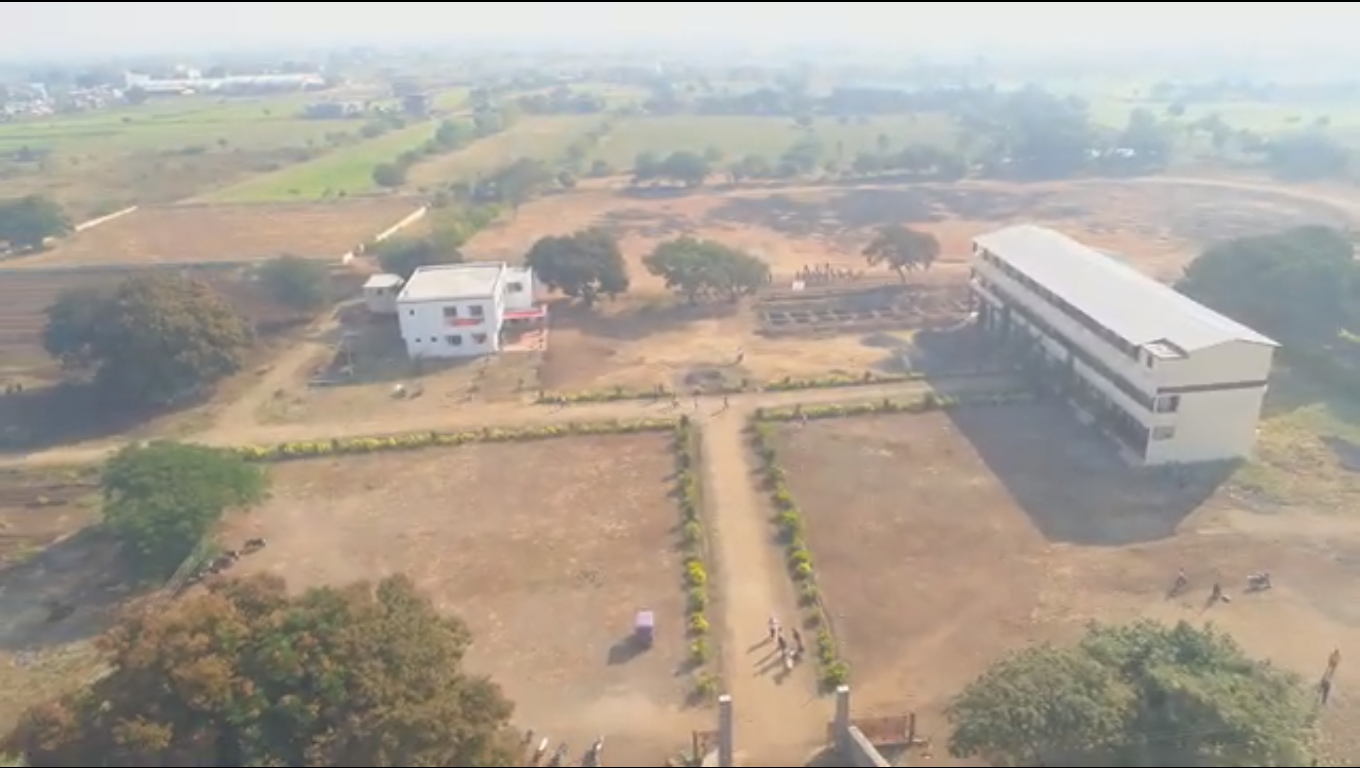 WELCOME  TO  AAA  COMMITTEEART’S AND COMMERCE COLLEGE, MADHA
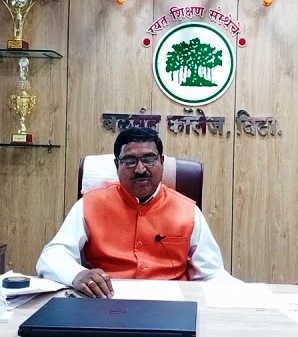 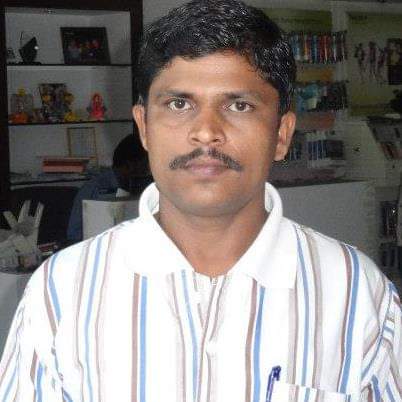 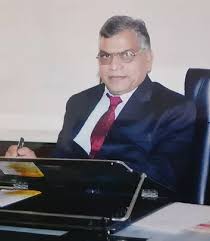 Prin.Dr. K.H.Shinde   	   	 Prin.Dr. R.S. More 	 Dr. P.S. Shirsat 
             Chairman 		           Member   		  Co-Ordinator